Для координаторов со стороны муниципалитетов: как посмотреть статистику использования сервиса
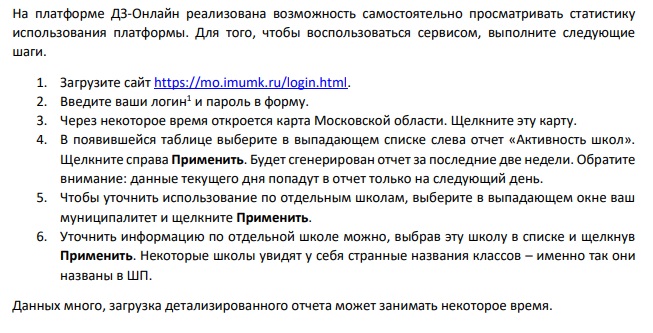 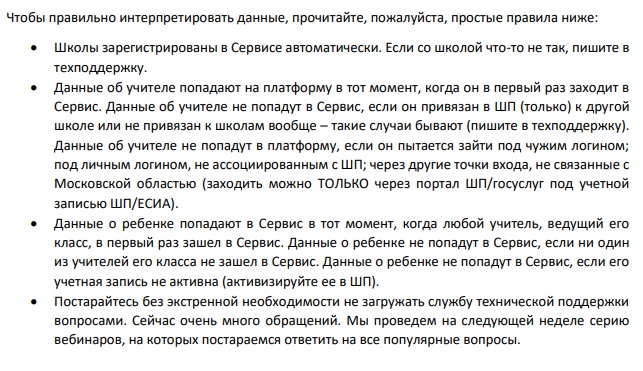